第八課 中國的三胎政策
生詞練習
生詞表一生詞（課文第一、二段生詞）
出台 	實行 	三胎政策/三孩政策
中國政府什麼時候出臺了二胎政策？（Oct， 2015）
中國政府什麼時候出臺了三胎政策？（May 2021）
中國政府什麼時候開始實行三孩政策？（Aug， 2021）
為什麼中國政府要實行三胎政策？（老齡化）
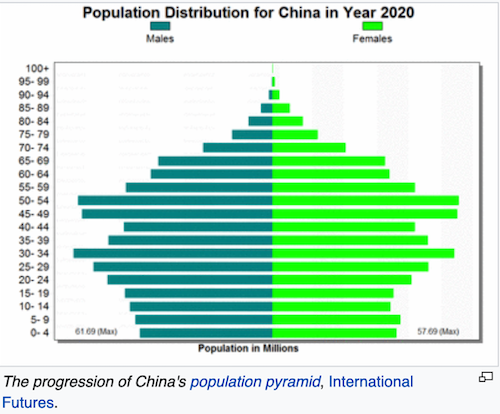 出生率	 生育率 	年齡 	總和 	數量
birth rate      fertility rate        total fertility rate      death rate      
women of childbearing age
育齡女性：處於生育年齡的女性
生育年齡：15-49歲
[Speaker Notes: 蓝色词汇老师带读两遍
请学生看英文，说中文]
總和生育率 	育齡女性 	育齡夫妻 	平均
biǎo  shì
總和生育率是1表示indicate一對育齡夫妻平均生一個孩子; 總和生育率是2.1表示是什麼？
問一問你左右的同學：「你的父母養了幾個孩子？」
你和你的同學的家庭的平均生育率是多少？
[Speaker Notes: 蓝色词汇老师带读两遍，然后请学生两人一组问答下面的问题。]
2021年不同國家的總和生育率
哪些國家的總和生育率比較高？哪些國家的比較低？
生育率太低會造成cause什麼問題？
世代更替是什麼意思？
要想達到世代更替，生育率至少應該達到多少？
xiōng yá lì
zào
yī lǎng
ā   gēn tíng
[Speaker Notes: 老师带读蓝色标题，然后请学生两人一组根据表格问答问题。]
老齡化 	趨勢 	加重 	減少 	扭轉... 	趨勢
老齡化是什麼意思？請用中文解釋。
為什麼會出現人口老齡化的問題？
如果新出生人口不斷減少，老齡化趨勢加重，會產生什麼問題？
怎麼扭轉老齡化趨勢？
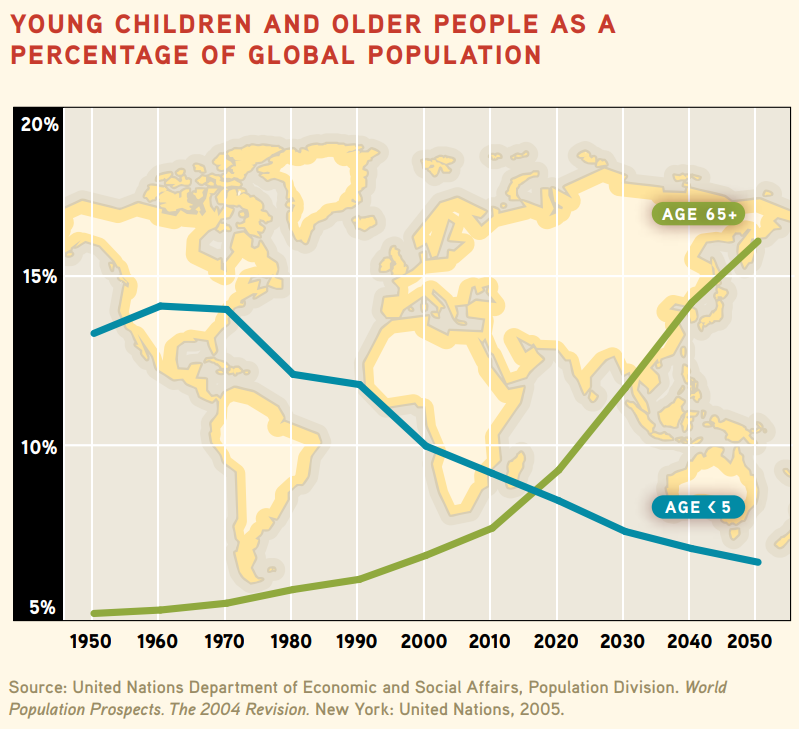 [Speaker Notes: 蓝色词汇老师带读两遍，然后带着学生一起看图，描述, 说出目标句 “新出生人口越来越少/不断减少，老年人口越来越多/不断增加”

然后请学生两人一组讨论4个问题

参考答案：
2. 出生率/生育率比较低，老年人的死亡率比较低
3. 加重养老负担
4. 提高出生率，鼓励大家多生孩子 （中国实行了三胎政策）]
倒數 		倒數第...
誰的成績是第一名？
誰的成績是第二名？
誰的成績是最後一名？
誰的成績是倒數第一？
誰的成績是倒數第二？
今天你的倒數第二節課是什麼？
[Speaker Notes: 蓝色词汇老师带读两遍，然后请学生两人一组问答下面的问题]
亞洲  
歐洲  
非洲  
大洋洲  
北美洲  
南美洲 
南極洲
建议此处插入一张包括七大洲的地图
總和生育率    亞洲    倒數
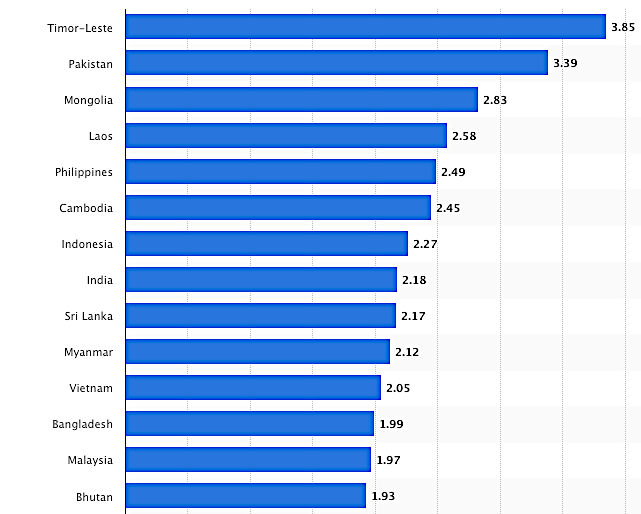 中國的總和生育率在整個亞洲的排名ranking是多少？
pái
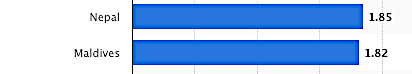 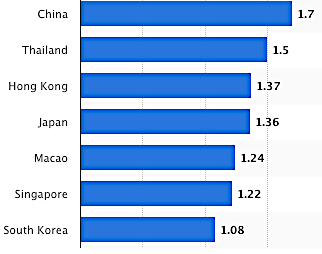 (2020 年)
[Speaker Notes: https://www.statista.com/statistics/1171367/apac-total-fertility-rates-by-country-or-region/]
世代更替 	總和生育率 	    減少 	   至少 	出臺/實行       三胎/三孩 	    趨勢 	  亞洲 	扭轉
第七次人口普查顯示indicate，2020年中國的_____只有1.3，在整個____已經進入了倒數。 要想達到____，____應該____達到2.1。 如果總和生育率低於2.1，人口數量就會慢慢____，老齡化____就會加重。 為了____這一趨勢，中國政府____了____政策。
生詞表二生詞（課文第三、四、五段生詞）
薪水/工資 	費用	 ...費	貸款	負擔
學費    生活費    水費     電費    網費
學生貸款    房貸    車貸    高利貸
你工作嗎？你每個月的薪水大概是多少？
你每個月的生活費大概是多少？你這個學期的學費是多少？
你有學生貸款嗎？你有車貸嗎？
你父母買房子的時候貸款了嗎？貸了多少錢？
你覺得你父母的經濟負擔重嗎？為什麼？
持續
升高↑        降低↓
增加          減少
加重          減輕
continued to (grow/increase/decrease...)
薪水/工資 費用 ... 費負擔風險人口生育率
高/低
多/少
重
process of change
status
什麼工作是風險比較高的工作？
從開始工作到現在，你的薪水升高了，降低了，還是沒變？
怎麼做可以減輕你父母的經濟負擔？
如果中國的生育率持續降低，會出現什麼問題？
不斷    持續
增加——減少
加重——減輕
提高——降低
升高——下降
為了____父母的經濟負擔，他從15歲就開始打工。
這幾年房價持續____。
如果總和生育率____下降，人口數量就會不斷____，老齡化趨勢就會不斷____。
我請老闆_____我的薪水，否則我就辭職。
如果想要____生育率，政府應該怎麼做？
cí
提供 VS 提高 VS 升高
這家旅館不____早餐。
這家旅館____洗衣服務。
今天氣溫____了。
在過去20年中，中國的房價持續____。
老闆____了我的薪水。
中國政府想____中國的生育率。
負擔：N & V 	負擔得起 	負擔不起
我父母的經濟負擔比較重。     
如果養三個孩子，我的負擔就會大大加重。
很多人不想生三胎，是因為他們負擔不起買大房子的費用。
你的父母負擔得起你的大學學費嗎？
你負擔得起每個月1000塊的房租嗎？
你覺得你以後養得起三個孩子嗎？
為什麼現在很多中國人覺得他們生不起三個孩子？
懷孕 	丟 		風險
女性在什麼年齡懷孕比較好？為什麼？
女性懷孕以後有沒有丟掉工作的風險？為什麼？
你丟過什麼東西嗎？後來找到了嗎？
優勢 		競爭優勢
畢業以後找工作的時候 ，你覺得你有什麼競爭優勢？
要想讓自己在找工作的時候更有競爭優勢，你現在應該做什麼？
生育率高的國家有什麼優勢？生育率低的國家有什麼劣liè勢？
事業 	職場 	工作 	打拼
N？            V？
年輕人在_____中打拼的壓力是非常大的。
「我打算在北京____幾年，然後回老家買房子。 」
很多女性生完孩子再回到____以後，競爭優勢就不在了。
中國政府重視教育____的發展嗎？
提供支援 	保障 	(合法)權益 	完善制度
生育制度 	社會保障制度
你以後想做什麼工作？你的父母支持你嗎？
美國的旅館一般會提供什麼服務？
美國的社會保障制度完善嗎？有什麼問題？
翻譯：國家應該保障女性的合法權益。
美國的產假制度是什麼樣的？
（多長時間？有沒有薪水？爸爸也有產假嗎？）
chǎn
完善...... 政策 /  制度 / 服務 / 設施
保障 ... 的權利 / 利益 / 權益 /安全

improve fertility policy
improve social security system
improve after-sales service
improve public facilities
guarantee women’s individual rights
guarantee the security of the students
protect consumers’ legitimate rights and interests
system
service
facilities
rights
interest/benefit
判斷紅色的詞的詞性(part of speech)
政府應該完善社會保障制度。
美國的社會保障制度完善嗎？
國家應該保障女性的合法權益。
你的父母支持你的選擇嗎？
雖然這件事風險很大，但他給了我很大的支持。
學校給學生提供什麼獎學金？
如果養不起，就不應該盲目地生孩子。
盲目地 	  完善 	提供 	支持  	保障 	風險
判斷紅色的詞的詞性(part of speech)
政府應該完善社會保障制度。
美國的社會保障制度完善嗎？
國家應該保障女性的合法權益。
你的父母支持你的選擇嗎？
雖然這件事風險很大，但他給了我很大的支持。
學校給學生提供什麼獎學金？
如果養不起，就不應該盲目地生孩子。
adv       V & adj     V               V&N         V&N            N
盲目地 	  完善 	提供 	支持  	保障 	風險
體會到
have learned/realized (through experience) that…
生了孩子以後，她體會到......。
生了二胎以後，他體會到......。
開始工作以後，我體會到......。
在教育第二個孩子的過程中，他體會到......。
我學習中文快三年了，我體會到......
process
用括弧裡的詞回答問題Use words in the ( ) to answer the questions.
為什麼有很多育齡女性不願意生二胎或者三胎？
生育對女性的工作可能會產生什麼影響？
（工作壓力、丟掉工作、風險、競爭優勢）
很多中國人的經濟負擔比較重，請你猜一猜為什麼？（房價升高、房貸、車貸、孩子的教育費用......）
中國大城市的房價平均多少錢一平方米？
m²